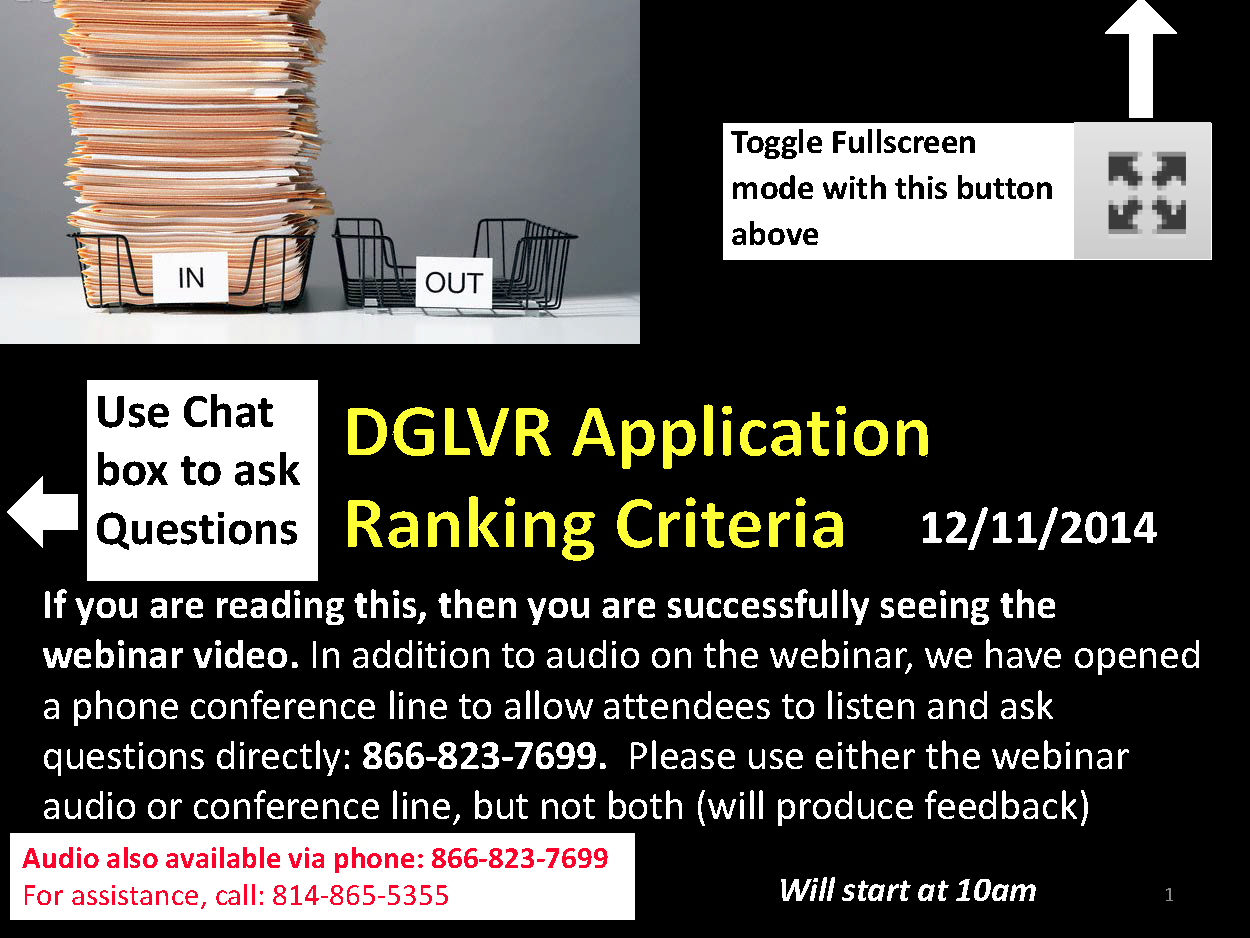 Annual Summary Report
And GIS Q&A                     1/7/2016
w
Will start at 2 pm
Toggle Fullscreen 
mode with this button
above
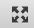 Use Chat box to ask Questions
Participant phone lines will be muted until after initial presentation
http://metrocount.com
Audio also available via phone: 866-823-7699
For assistance, call: 814-865-5355
2
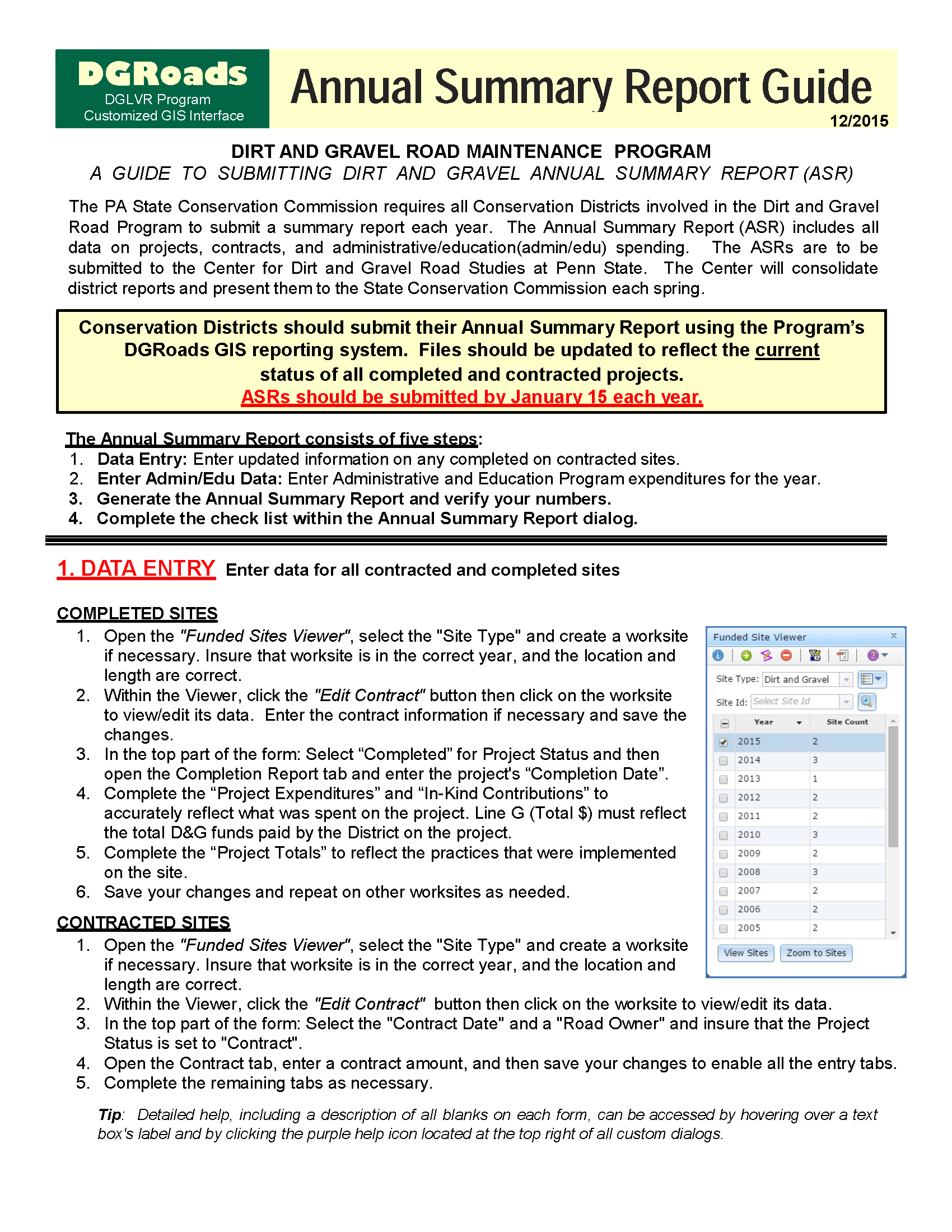 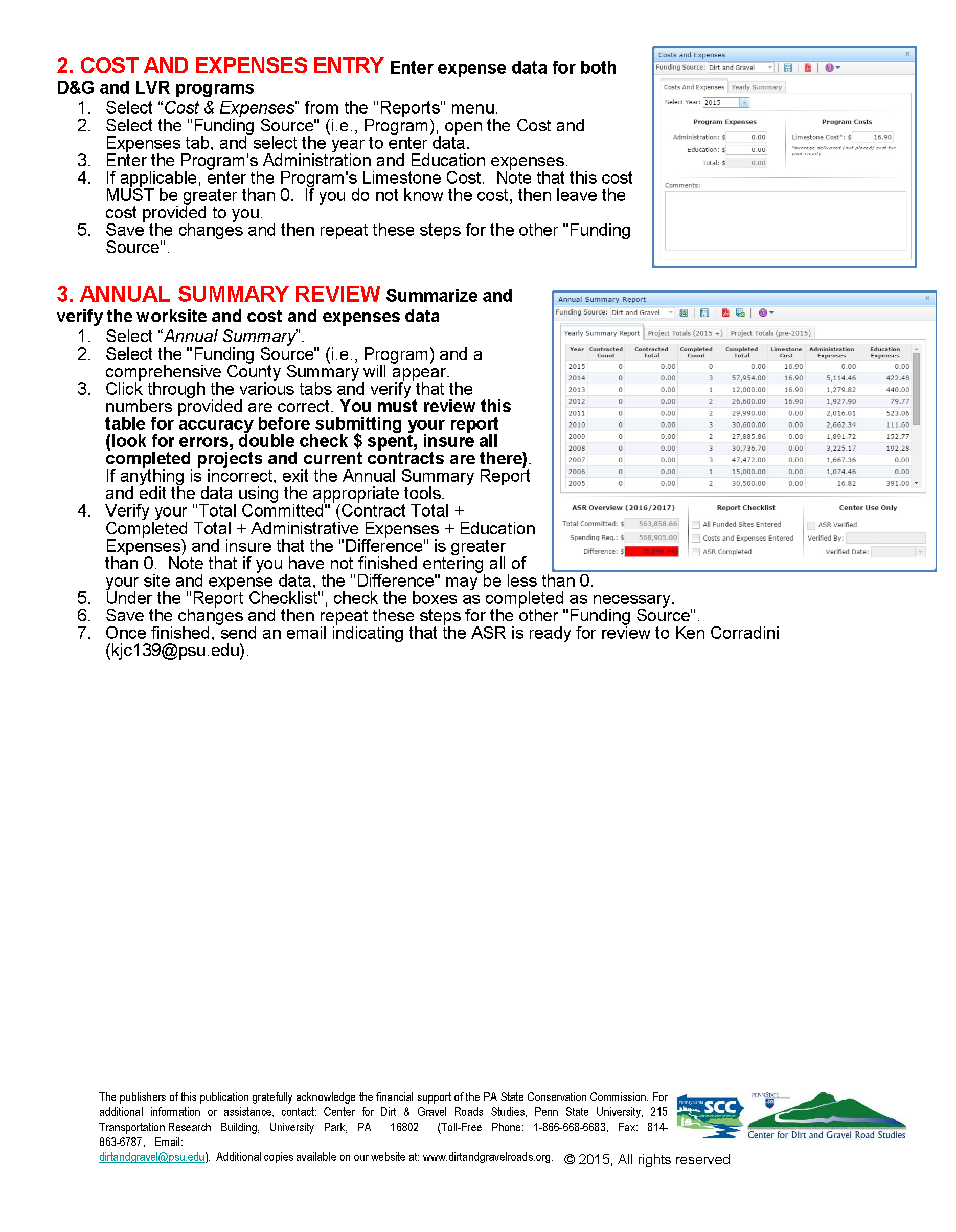 File Download

ASR Guide
http://www.dirtandgravel.psu.edu/pa-program-resources/program-specific-resources/reference-material